How to Write an Invitation Letter
Questions
Have you ever been to a party before?
Have you ever had a party? If so, who did you invite to your party?
How did you invite them to come to your party? Through face-to-face or through your parents or though a invitation letter?
If you want to write a invitation letter to your friend, what information do you think you need to put on the invitation letter?
Invitation Letter Format
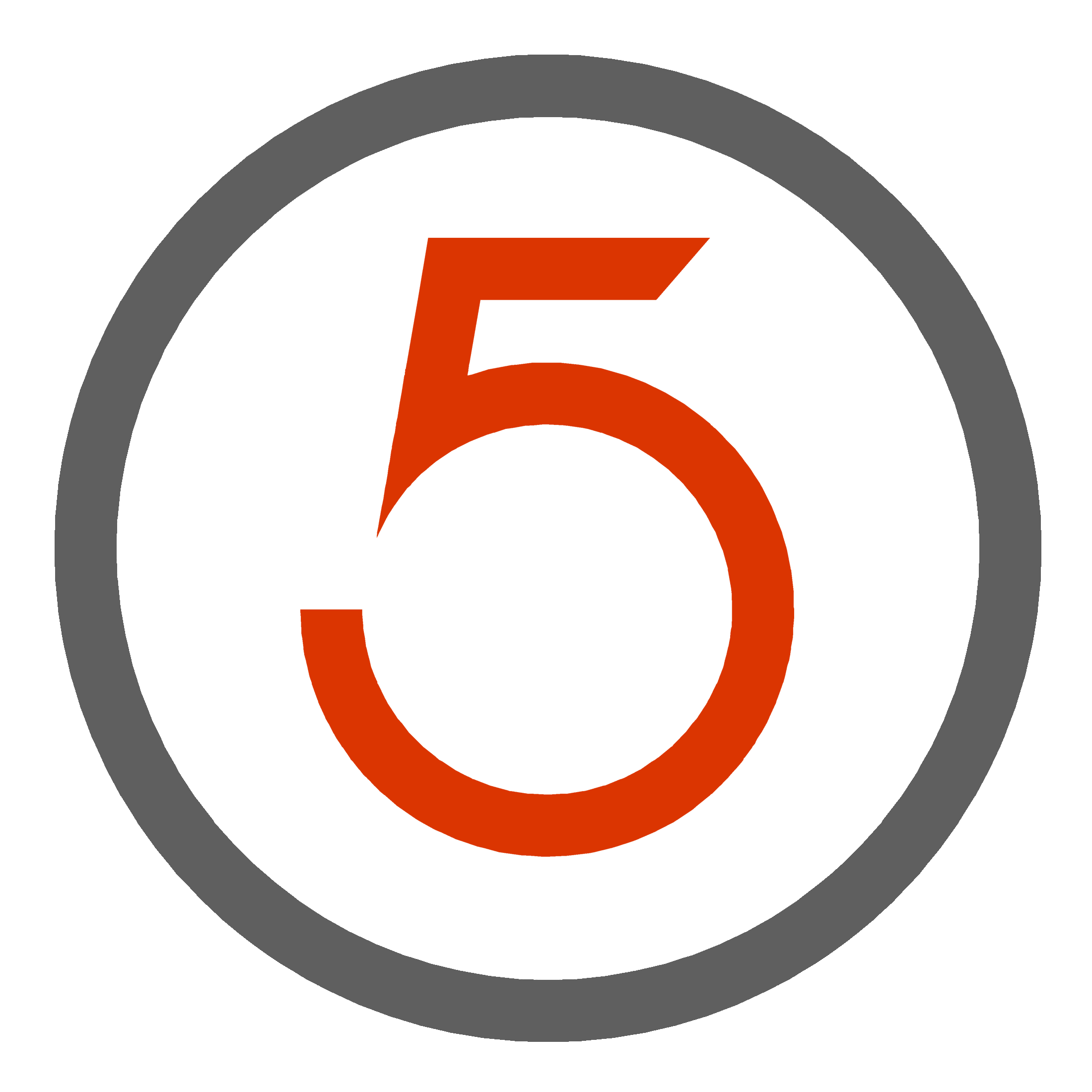 Date 
Greeting 
Body 
Closing 
Signature
Invitation Letter
Date – April 23, 2012 (today’s date)   
Greeting – Dear ___ (Tom), Hi, Hello   
Body – I want to invite you to … 
Closing – Your friend, Sincerely, Love 
Signature – (your name)
Invitation Letter
April 9, 2012
 
Dear Justin Beiber, 
	I would like to invite you to my birthday party. The event will be at the water park on the fifteenth of August at three o'clock. 
   Please let me know as soon as possible.                                   
					Sincerely,  
					Taylor Swift
Invitation Letter
DATE - April 9, 2012
 
Dear Justin Beiber, - GREETING 
	I would like to invite you to my birthday party. The event will be at the water park on the fifteenth of August at three o'clock. 
   Please let me know as soon as possible. - BODY                                    
					Sincerely, - CLOSING  
					Taylor Swift - SIGNATURE
Invitation Letter : Labeling Worksheet (1)
Invitation Letter
April 9, 2012

Dear Betty,
    I want to invite you to spend the night at my house this weekend.  We could do lots of fun things.  I hope you can come to visit. 
	My address is 123 Book street, Honolulu, HI 96816.   Please let me know as soon as possible.

Your friend,                            Susan Thompson
Check Your Answers !!
April 9, 2012  - DATE

Dear Betty, - Greeting
    I want to invite you to spend the night at my house this weekend.  We could do lots of fun things.  I hope you can come to visit. My address is 123 Book street, Honolulu, HI 96816 . - Body 
     Please let me know as soon as possible. - Body  

                                         Your friend, - Closing                                  Susan Thompson – Signature
Invitation Letter : Ordering Worksheet (2)
Check Your Answers !!!
2-  Dear Mary, 
3-  I want to invite you to my birthday party. We could eat lots of food together. I hope you can come to my party.  
6-  Vivian Smith 
1-  May 10, 2012
5-  Your friends, 
4-  Please let me know as soon as possible.
Rewrite
May 10, 2012
Dear Mary, 
   I want to invite you to my birthday party. We could eat lots of food together. I hope you can come to my party.  Please let me know as soon as possible.
Your friends, 
Vivian Smith
Please put these in correct order for Vivian’s invitation letter. After you done, please rewrite your invitation letter in the box. 
____ Dear Mary,
____ I want to invite you to my birthday party. We could eat lots of food together. I hope you can come to my party.  
____ Vivian Smith 
____ May 10, 2012 
____ Your friends,  
____ Please let me know as soon as possible.